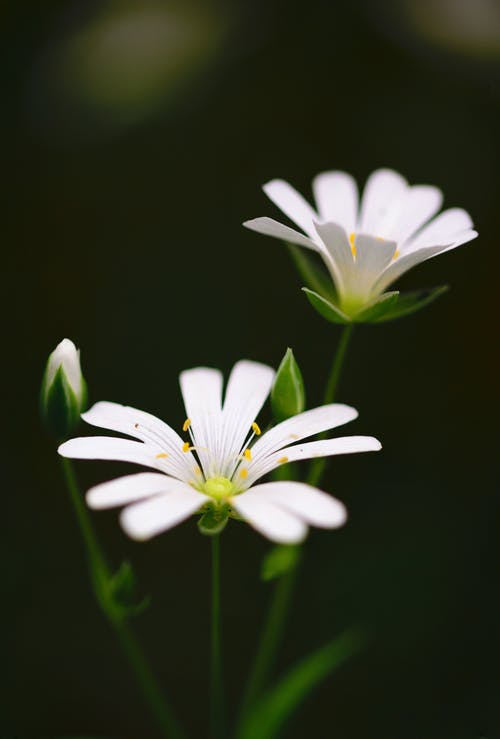 স্বাগতম আজকের মাল্টিমিডিয়া ক্লাসে
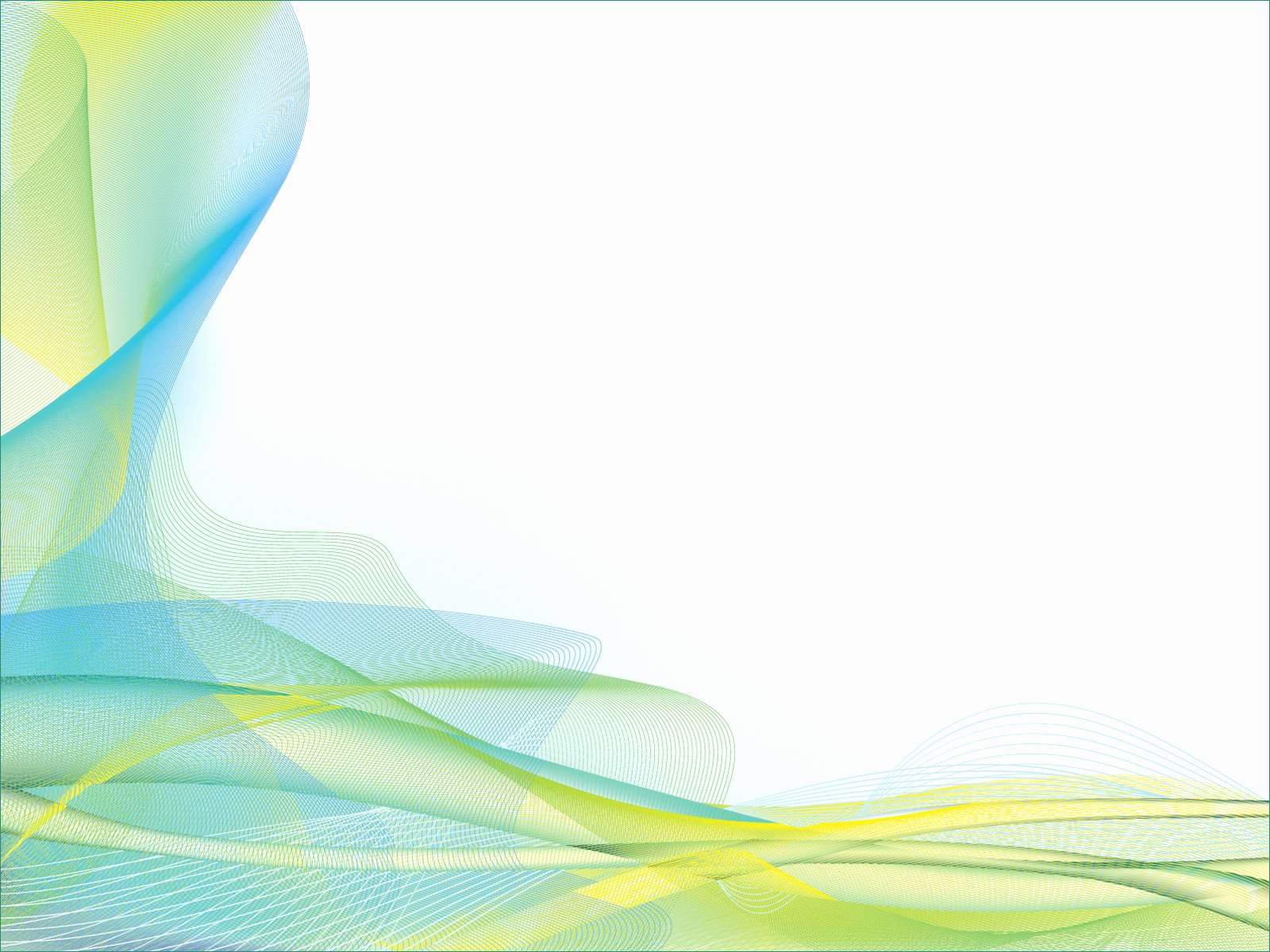 শিক্ষক পরিচিতিঃ
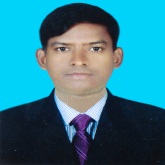 বিপ্লব বাস্কি
সহকারী শিক্ষক (খ্রিষ্টান ধর্ম)
চব্বিশনগর উচ্চ বিদ্যালয় ও কলেজ
গোদাগাড়ী, রাজশাহী ।
Email- baski4087@gmail.com
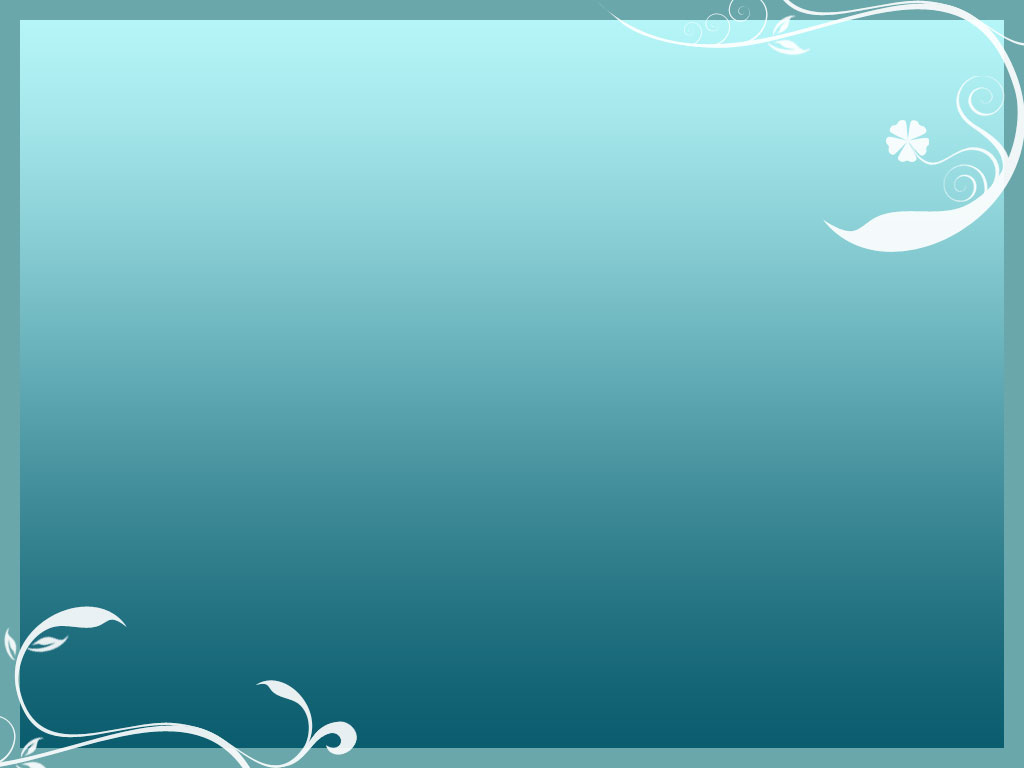 পাঠ পরিচিতিঃ
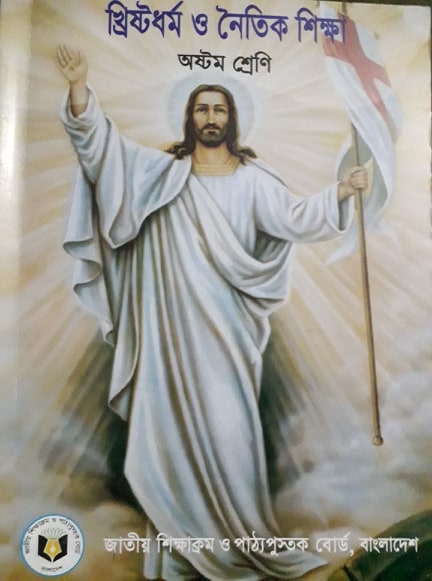 বিষয়ঃ খ্রিষ্টান ধর্ম ও নৈতিক শিক্ষা 
শ্রেণীঃ অষ্টমঃ
অধ্যায়ঃ প্রথম
সময়ঃ ৪৫ মিনিট
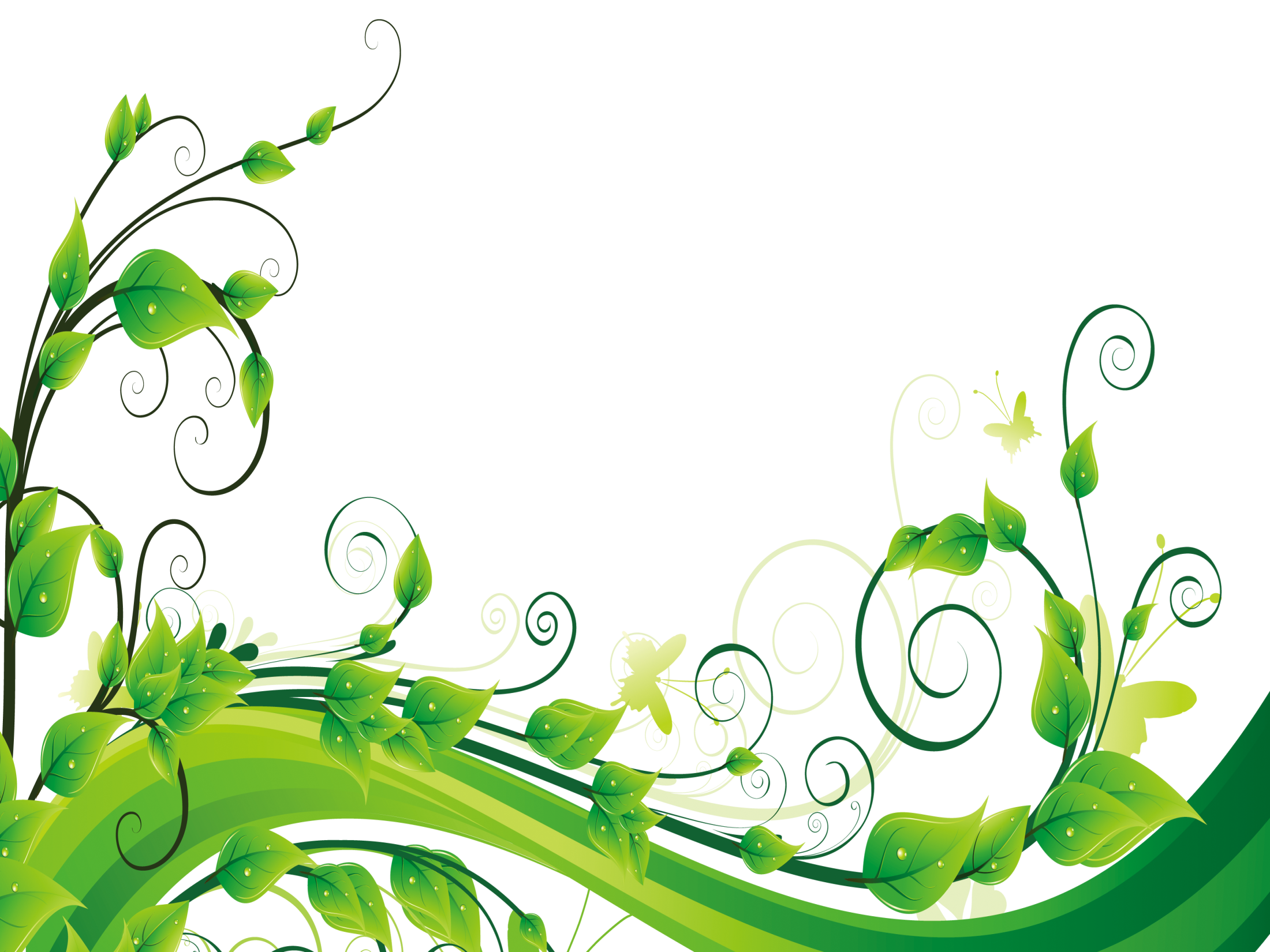 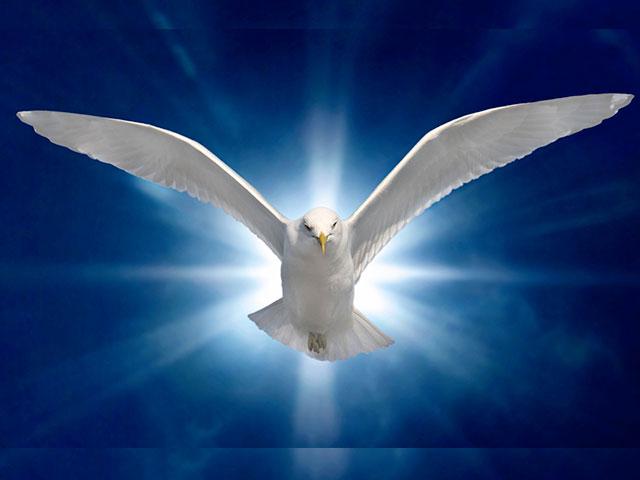 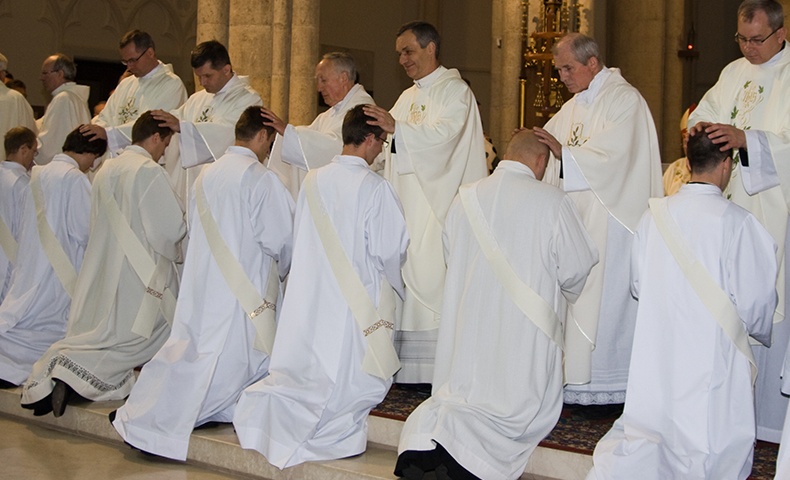 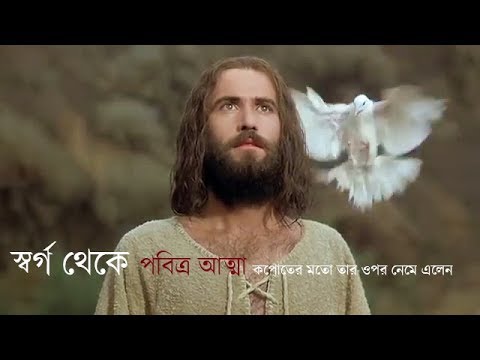 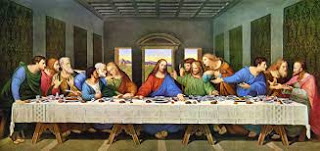 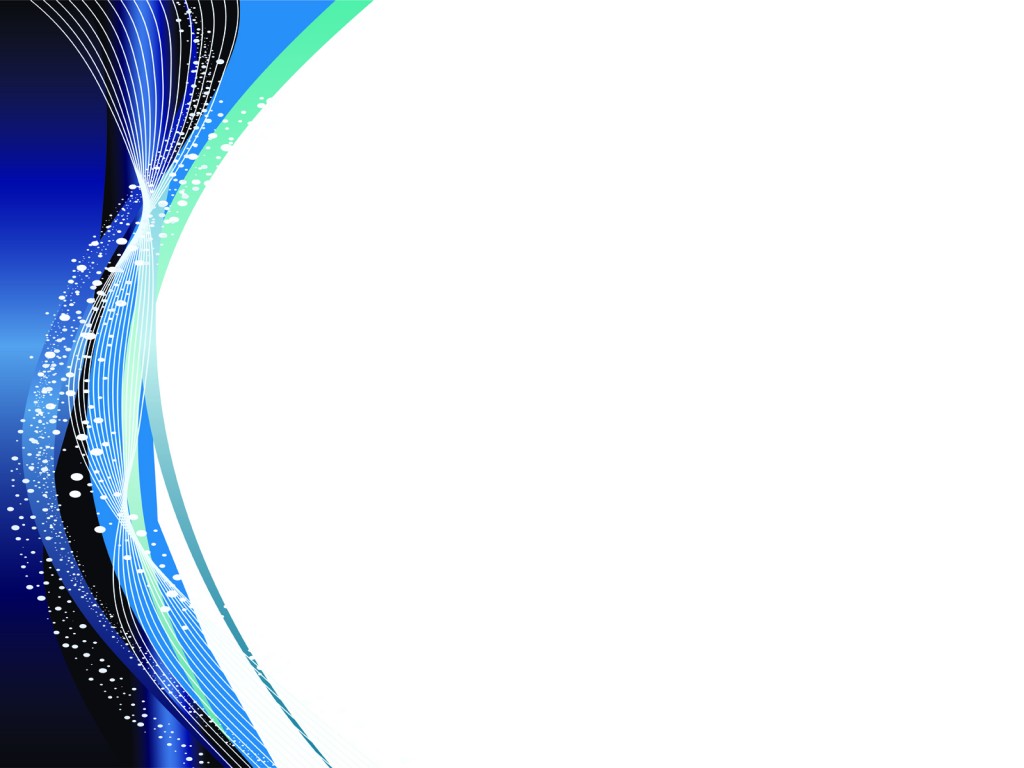 আজকের পাঠঃ-
পবিত্র আত্মার প্রেরণা।
শিখনফলঃ
এই পাঠশেষে শিক্ষার্থীরা-
১। পবিত্র আত্মার রহস্য সম্পর্কে লিখতে পারবে। 
২। পবিত্র আত্মার প্রেরণা ব্যাখ্যা করতে পারবে। 
৩। পবিত্র আত্মার প্রেরণা সম্পর্কে ভাববাদী দের শিক্ষা বর্ননা করতে পারবে
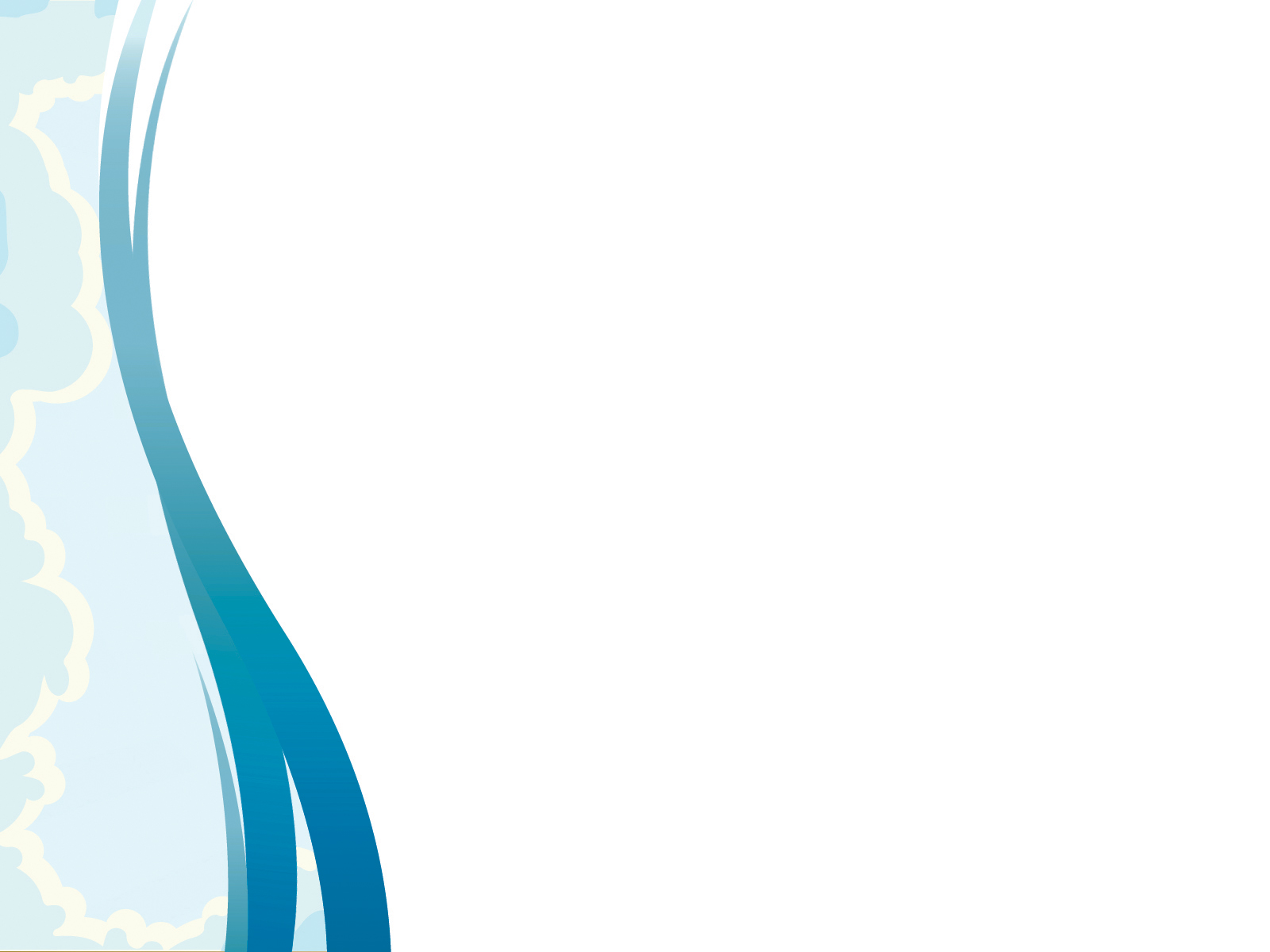 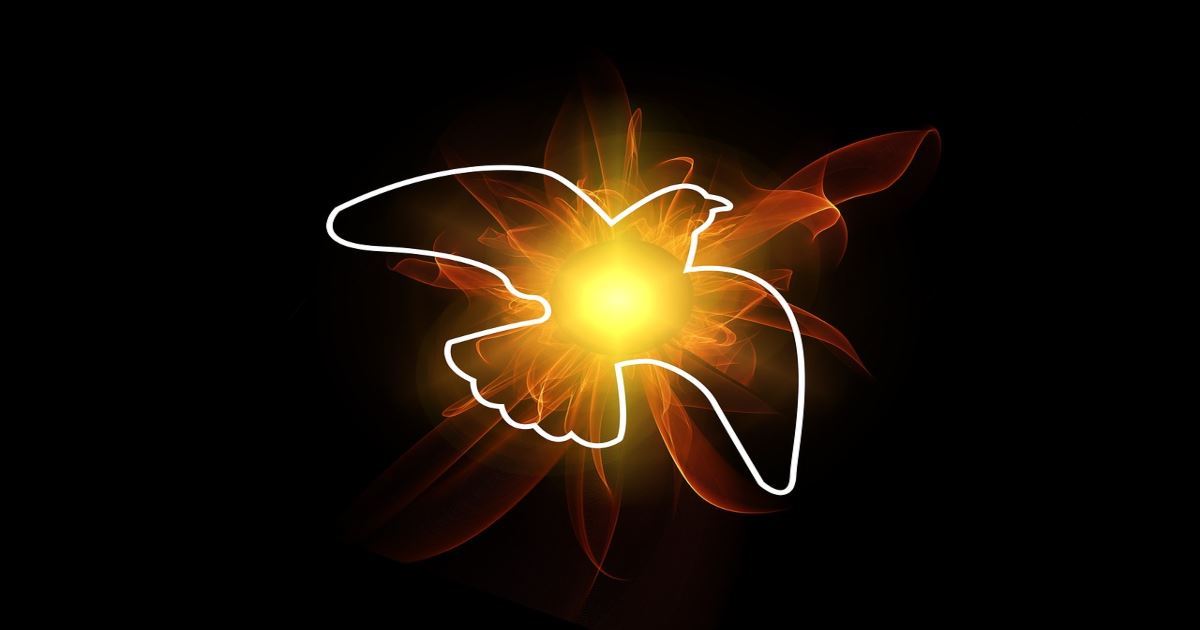 চিত্রটি লক্ষ্য কর
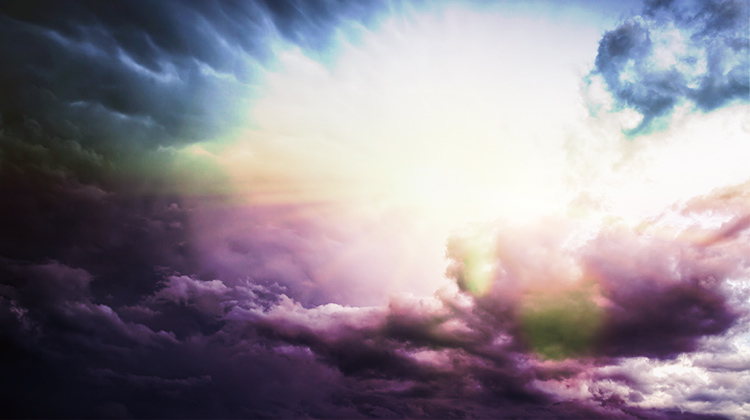 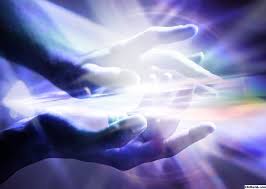 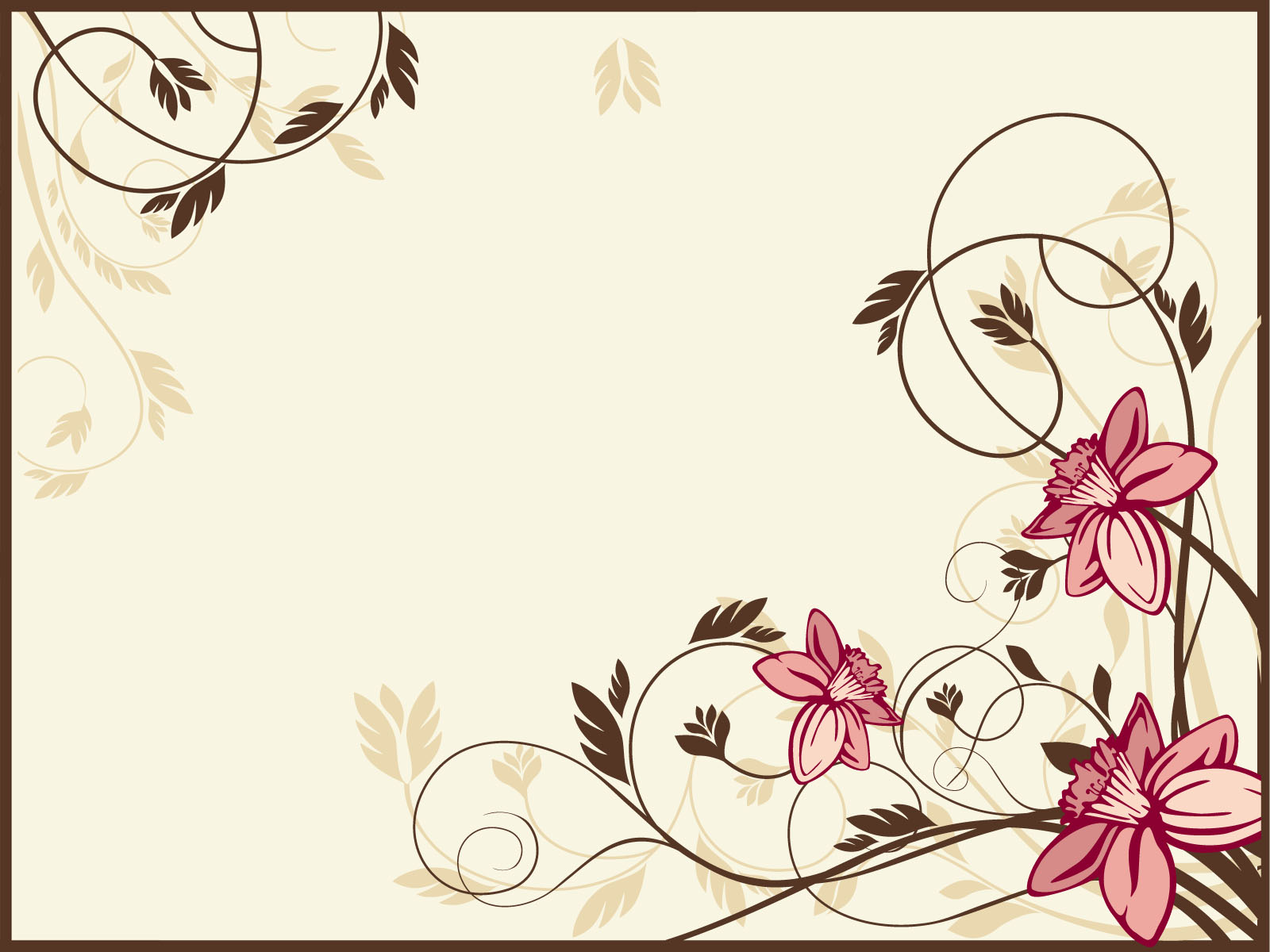 একক কাজ
পবিত্র আত্মা কি?
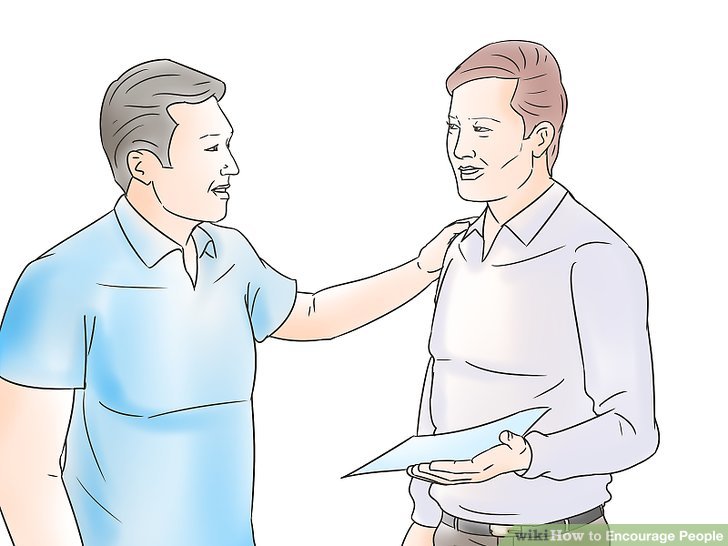 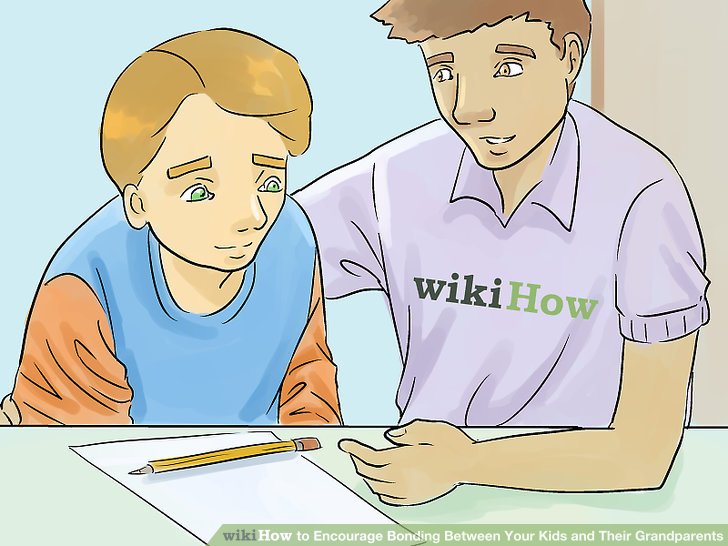 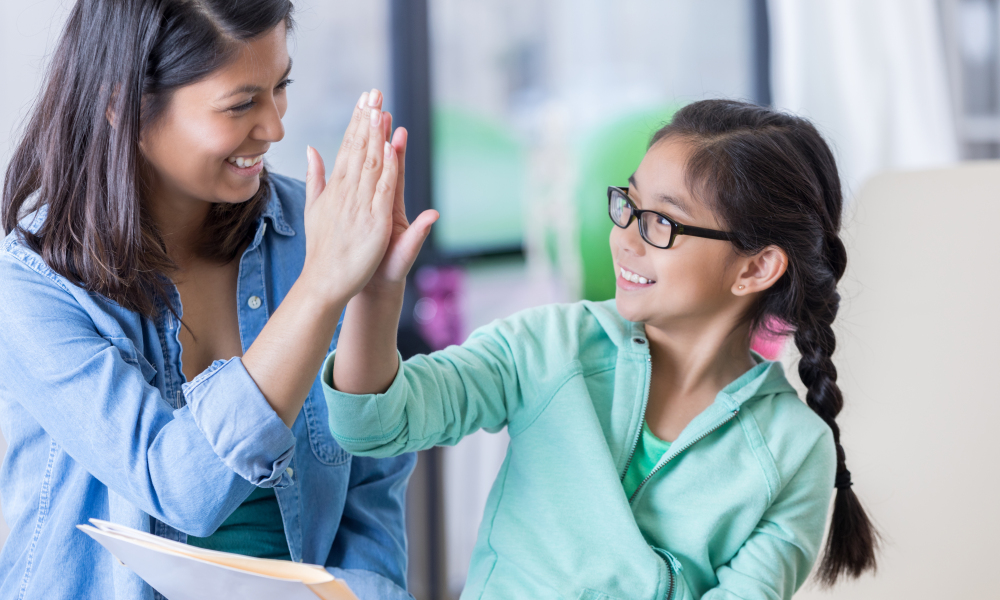 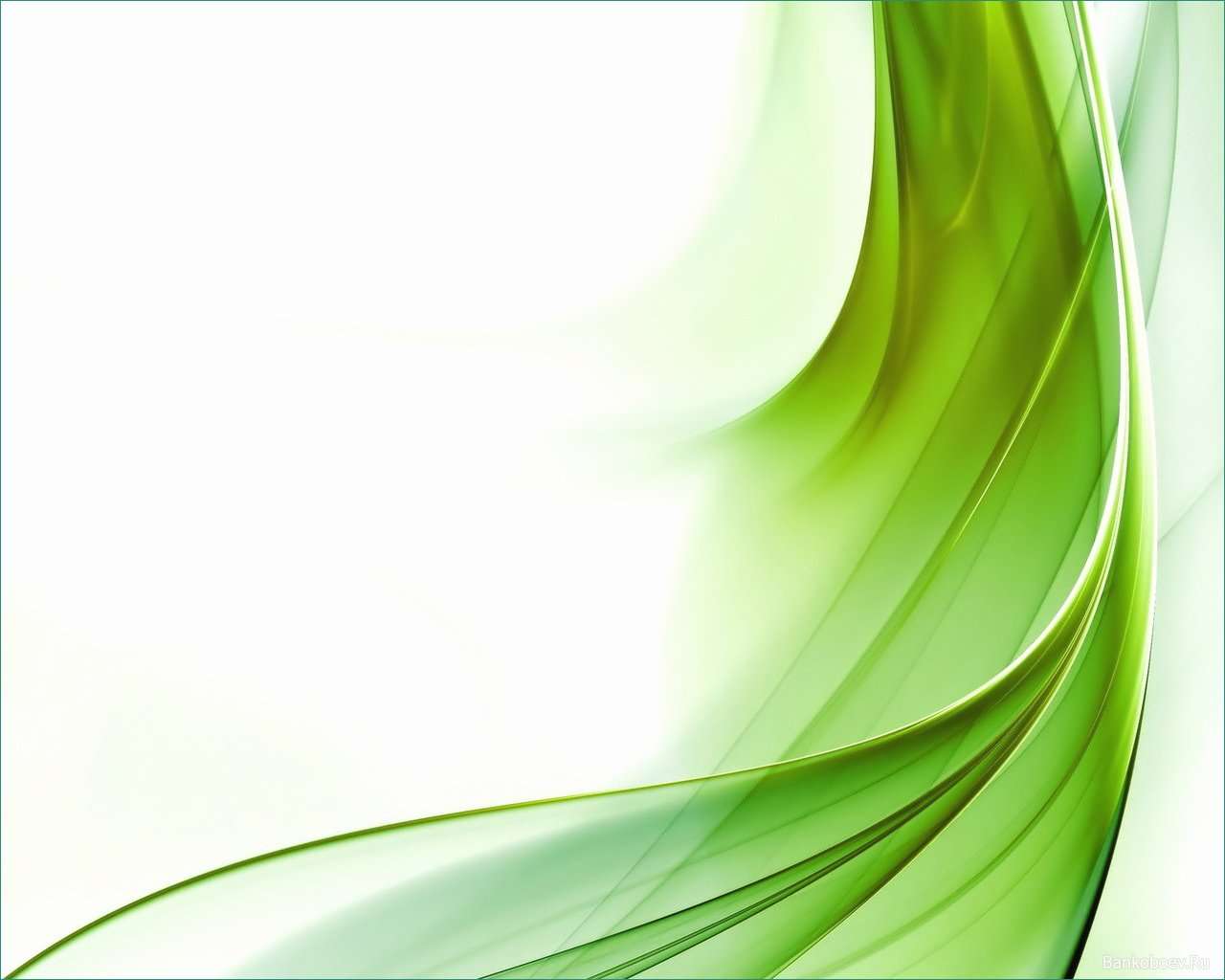 জোড়ায় কাজ
পবিত্র আত্মার প্রেরণায় আমরা কীভাবে অসাধ্য কাজ সাধ্য করি?
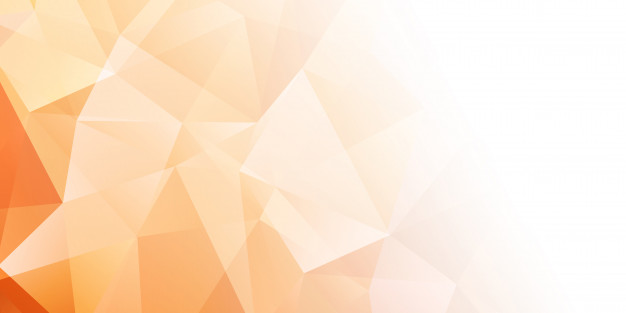 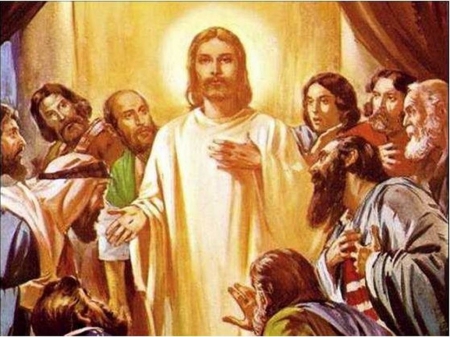 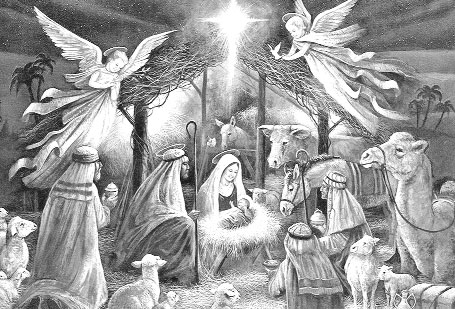 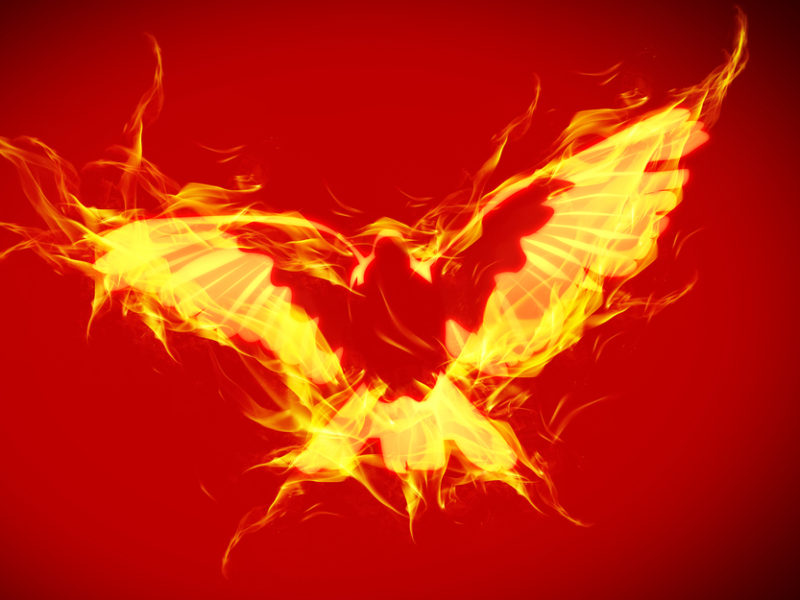 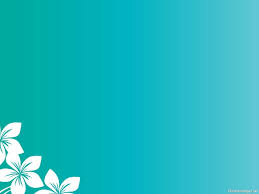 দলীয় কাজঃ
পবিত্র আত্মার বিভিন্ন রুপ ও 
কাজ দলে আলোচনা করে উপস্থাপন কর?
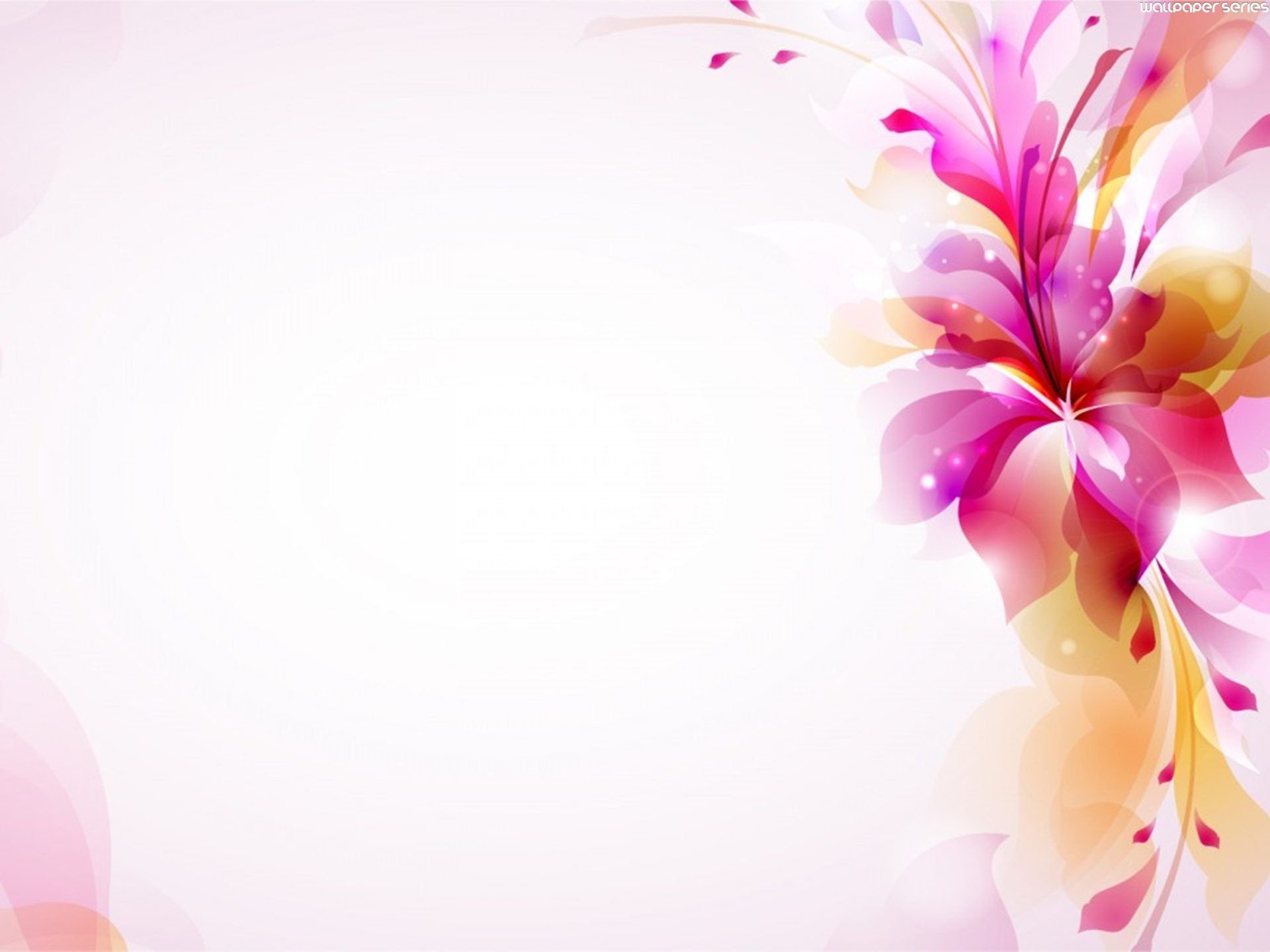 মূল্যায়ন
পবিত্র আত্মাকে নতুন ভাবে লাভ করি-
i.  দীক্ষাস্নান গ্রহন করে
ii. খ্রিস্ট প্রসাদ গ্রহন করে
iii. সৃষ্টি কে ভালোবেসে
কোনটি সঠিক 
	ক। i 	  				খ। ii 	
	গ। i ও ii   			ঘ। i, ii ও iii
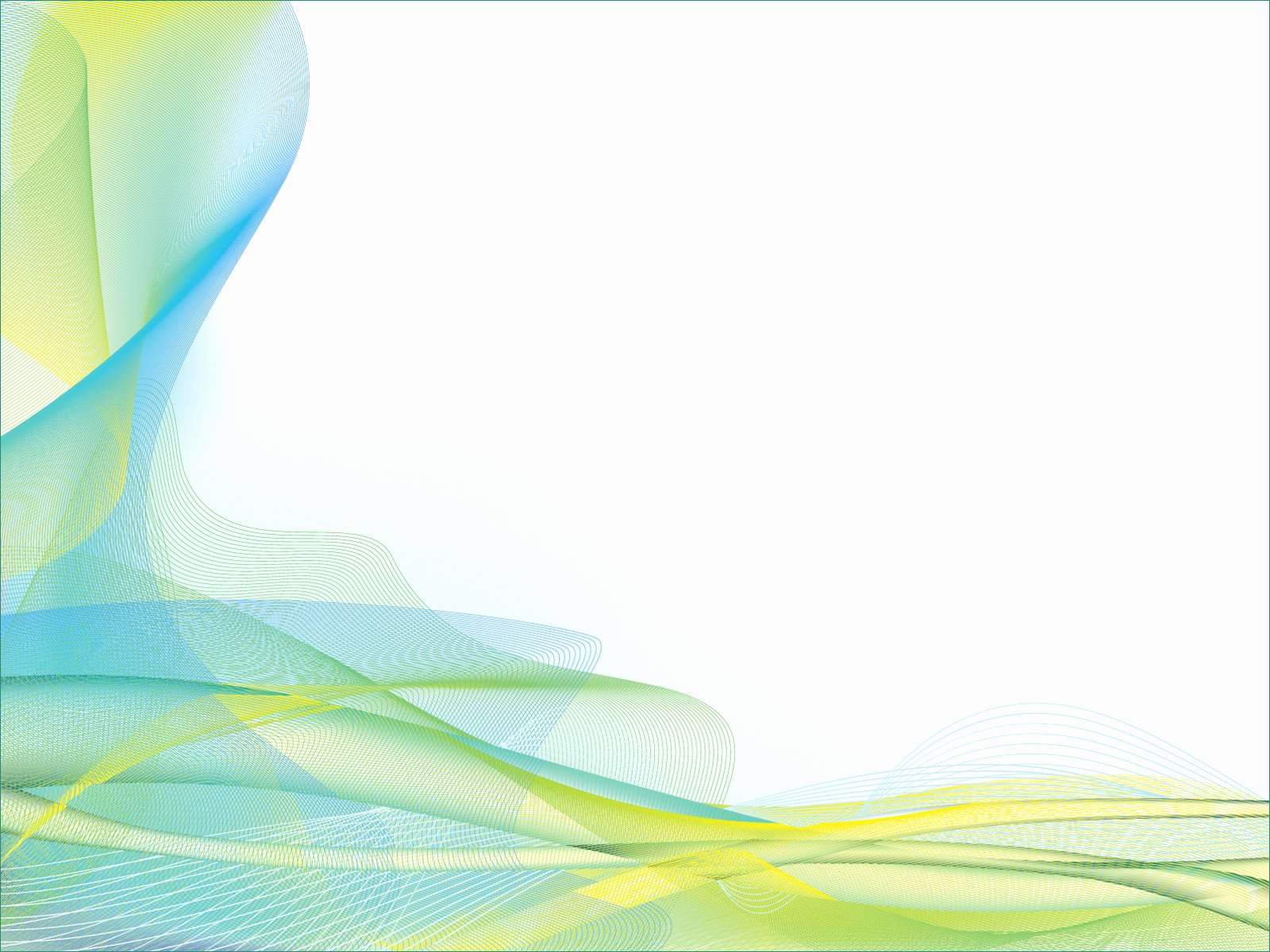 প্রেরণা শব্দের আভিধানিক অর্থ-
i.  উৎসাহ
ii. উদ্দীপনা
iii. ঐশ শক্তি
নিচের কোনটি সঠিক 
	ক। i 	  			খ। ii 	
	গ। i ও ii   			ঘ। i, ii ও iii
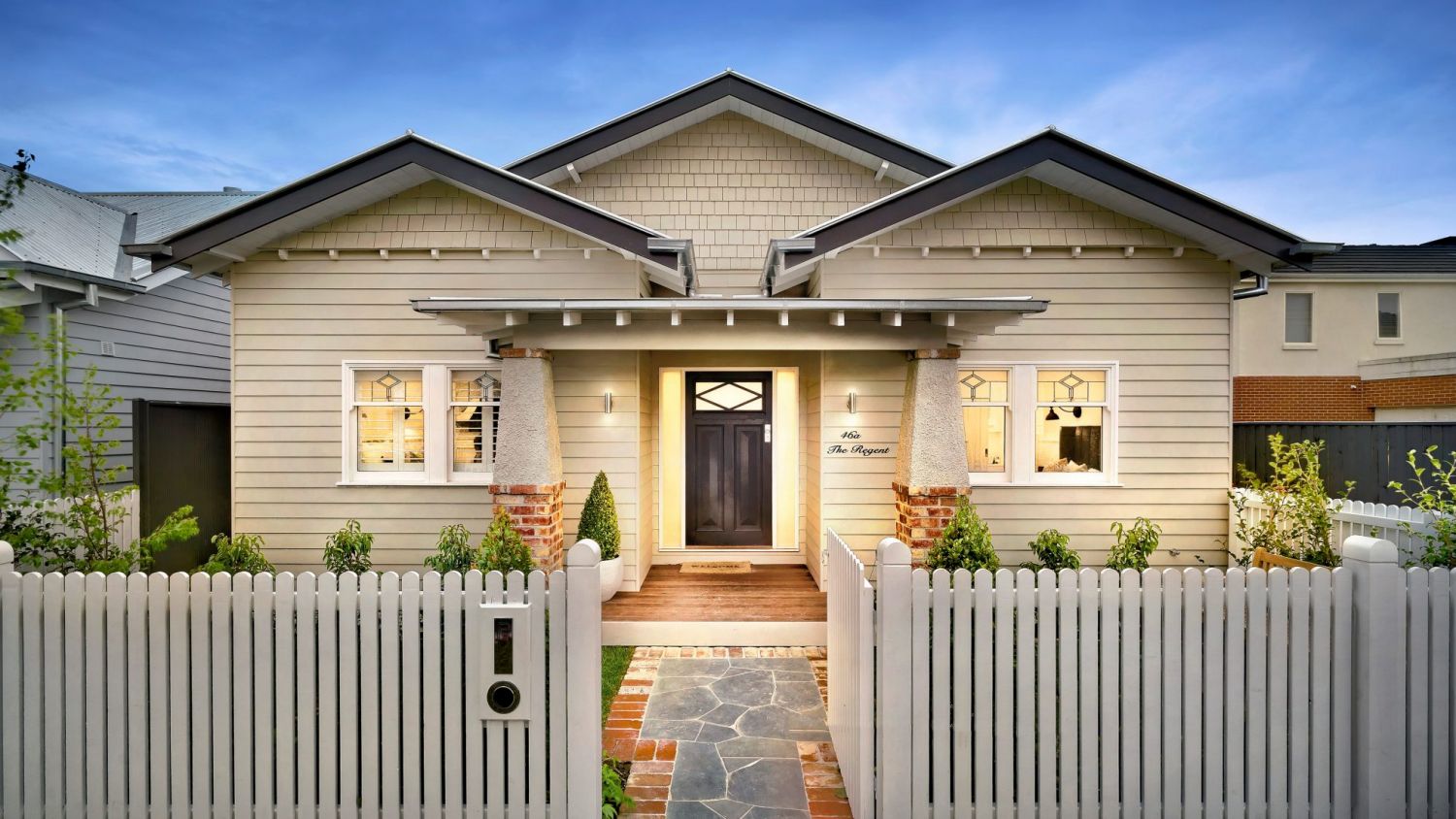 বাড়ির কাজঃ
পবিত্র ত্রিত্বের তৃতীয় ব্যক্তি পবিত্র আত্মা প্রভাবে কীভাবে মুক্তি লাভ করা যায়।
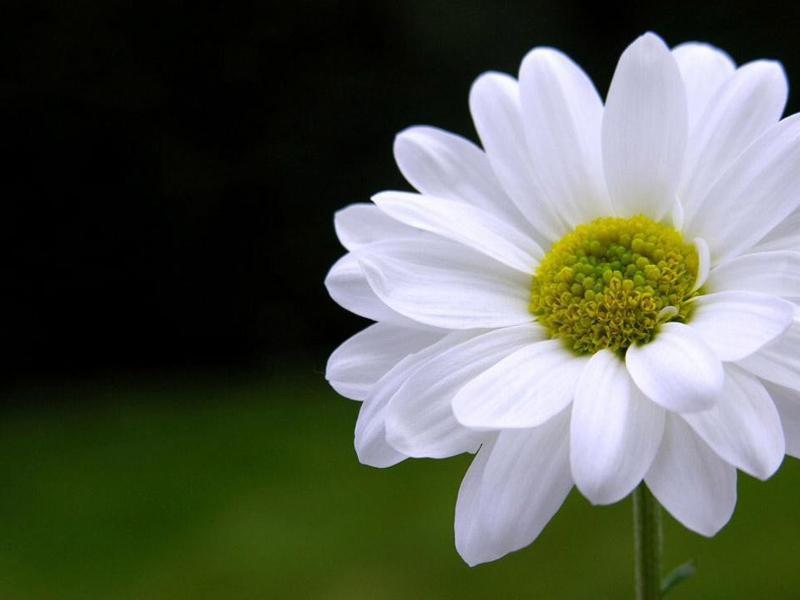 সবাইকে ধন্যবাদ
আগামী ক্লাসে আবার দেখা হবে।